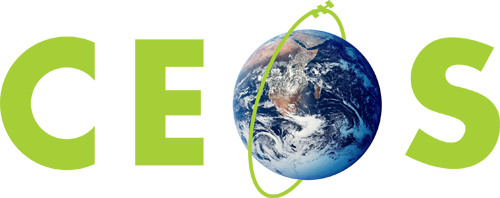 Committee on Earth Observation Satellites
CEOS Ad hoc TeamsLifecycle & Processes
S Ward, NOAA SIT Chair Team
CEOS 2018 SIT Technical Workshop
Session 6 Agenda Item 6.3
EUMETSAT, Darmstadt, Germany
13 – 14 September 2018
Objectives and approach
SIT-33-11: Include CEOS Ad hoc Team lifecycle and processes as an agenda item on 2018 SIT Technical Workshop. (Rationale: SIT Chair has proposed that CEOS address inconsistencies in the operation of different types of groups across the structure.)
reflect & report on group trajectory and lifecycle in relation to their thematic initiatives; clear understanding as to outlook & evolution and requirement & objectives for CEOS participation; 
consider geometry & capacity required to sustain efforts; options for continuity of progress beyond ad hoc arrangements;
explore opportunities for synergies and efficiencies across the CEOS structure and our various processes and meetings, seeking consistency wherever possible. 

Presentation of facts in support of debate. Pre-consultation with AHT Leads in relation to their intentions
Looking for consensus for Plenary decision – or actions to get there by Brussels
2
Contents
Current teams

Current procedures

Team proposed plans & outlook

Issues for TW debate and Plenary decision
3
Current Teams
4
Current Procedures
5
[Speaker Notes: In the event that the permanent mechanisms described in the preceding paragraphs are judged to be insufficient for CEOS to undertake a particular activity, the capability exists for the Plenary to create Ad Hoc Teams. The Plenary assigns short-term objectives to each Ad Hoc Team and defines the team lifetime when the team is created. The primary reporting path for an Ad Hoc Team is either to the CEOS Chair or to the SIT Chair, as designated by the Plenary according to the purpose and function of the Ad Hoc Team. Annually, the Plenary reviews all Ad Hoc Teams for continuation, termination, or transition to a permanent mechanism.]
Current Team Plans
Participation
& Resources
1-year +
Close
Participation
& Resources
6
Assessment
AHT mechanism have provided an effective and efficient mechanism to scope and progress new topics for CEOS
Some consistency improvements lately
VC/WG/AHT calls and day
Further scope for consistency in reporting?
eg a curated reports item to monthly SEC that covers all
Three teams propose to progress
SDGs has lots of plans but needs participation and capacity
GEOGLAM wants a year’s grace to formulate way forward
SDCG is taking stock of agency support for GFOI Phase 2
Current annual processes should be adequate for review but perhaps need more active application & less rubberstamping?
7
Issues for discussion
Reflect on the AHT proposal and issues arising

Opportunities to improve related procedures
Formation
Reporting and operation (eg SEC suggestion)
Review, renewal, closure/evolution

Specific solutions for those AHTs that continue on
VC, WG vehicles
Migration (like FDA)

Recommendations for Plenary and actions to firm them up
8